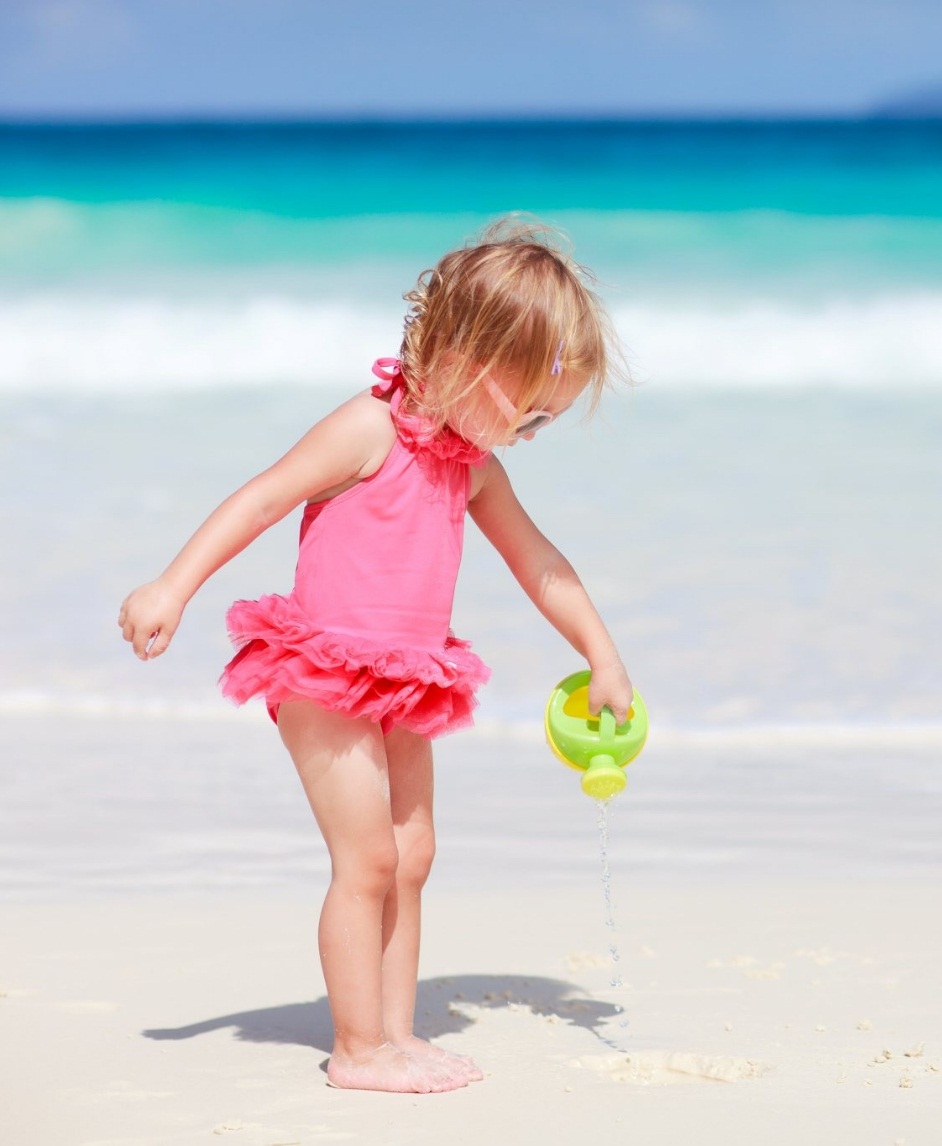 СТИХИ О ПЕСКЕ
Приложение  №2
к проекту
 « Волшебный песок»
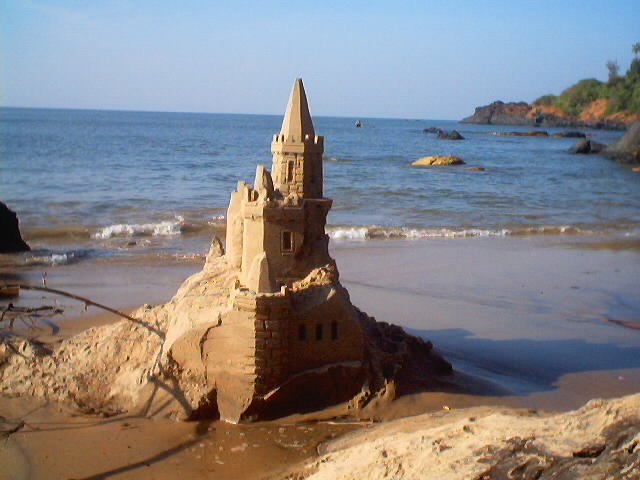 Мы на пляже вместе с мамойВозвели песчаный замок:Стены, лестницы, бойницы,Башня круто в высь стремитсяПеред замком вырыт ровДля защиты от врагов.Через ров проложен мост,У ворот поставлен пост.Вот бы у морской водицыВ этом замке поселиться.Жаль, что скоро уезжать…Как его с собою взять?
Замок строим из песка,Будет башня высока.И ворота будут тоже, Ну а жить там будет... ежик!
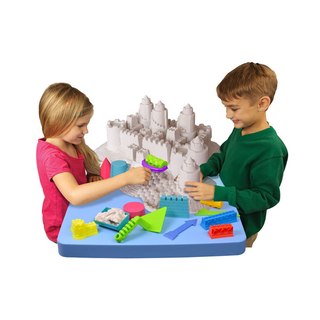 Нам привезли песочек в сад,Я этому – безумно рад!С ним буду целый день играть,Лепить куличик, загорать!Наделаю в песке ходы,Потом налью туда воды.Построю для машин гараж,И новый домик, и шалаш! Песочных куличей – не ем,Да что ж я, маленький совсем?!
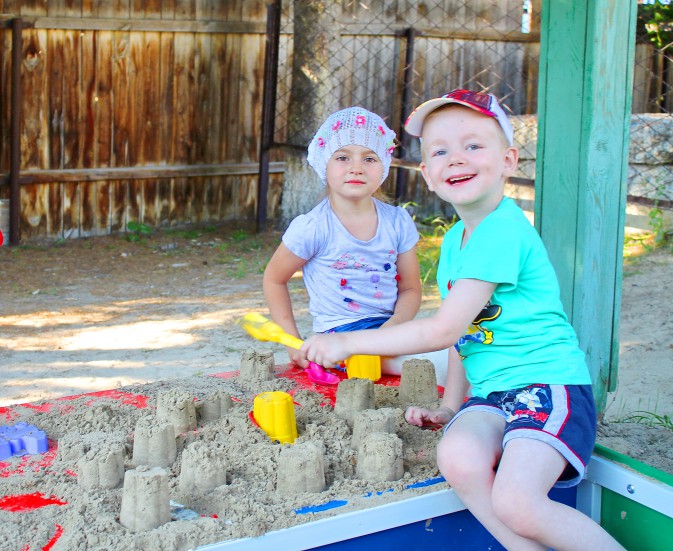 Морскими пескамиПесочницы полны,Я глажу руками Песочные волны.Песочные воды Заманчиво зыбки,Там плавают плавноПесочные рыбки.В песочных волнах Провести я готовНемало счастливыхПесочных часов!И может услышуКак где-то на днеСолёное мореДышит во сне.
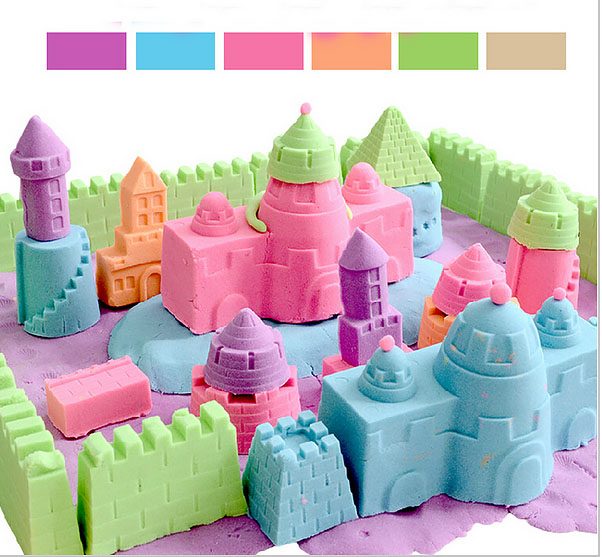 Лежал песок,Скучал песок Сто тысяч лет, наверно.Он был ужасно одинок,И это было скверно.Не в радость были песни гроз,Не в радость - дождь из тучек.Скучал в жару, скучал в мороз -Весь мир песку был скучен...И так ещё сто тысяч лет Хранил бы он унынье, Но был доставлен к нам чуть свет, И не скучает, вовсе нет, В песочнице отныне.
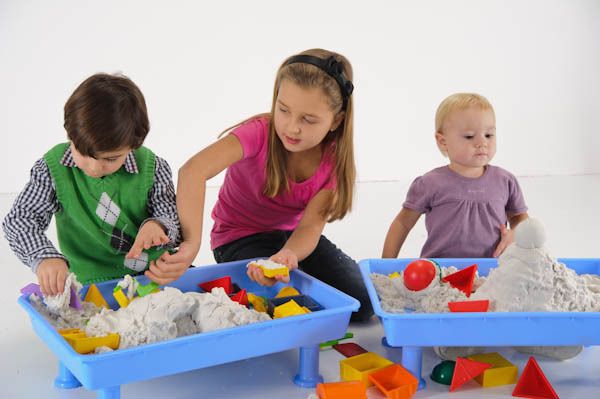 Я не ем, я не сплю –Я куличики леплю.На песочке у водыВстали ровные ряды.Свежий воздух, море, лето...Жарким солнышком согреты,Вырастают куличи -Крепыши и силачи!Силачей из пескаОгромное количество!Это храбрые войскаПесочного Куличества!
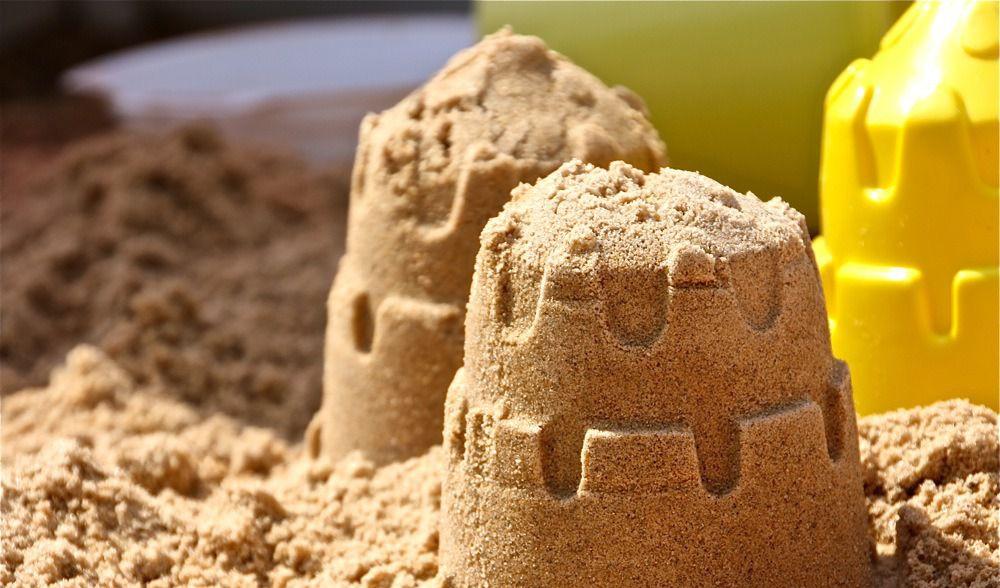 А вот Андрюша с Васенькой –Ребята хоть куда.Везут в машинах красненькихПесок туда-сюда.Бывают столкновения –Но это не беда.Ссора – на мгновение,А дружба навсегда.Большая настоящаяКипит работа тут.И люди работящиеВ песочнице растут.
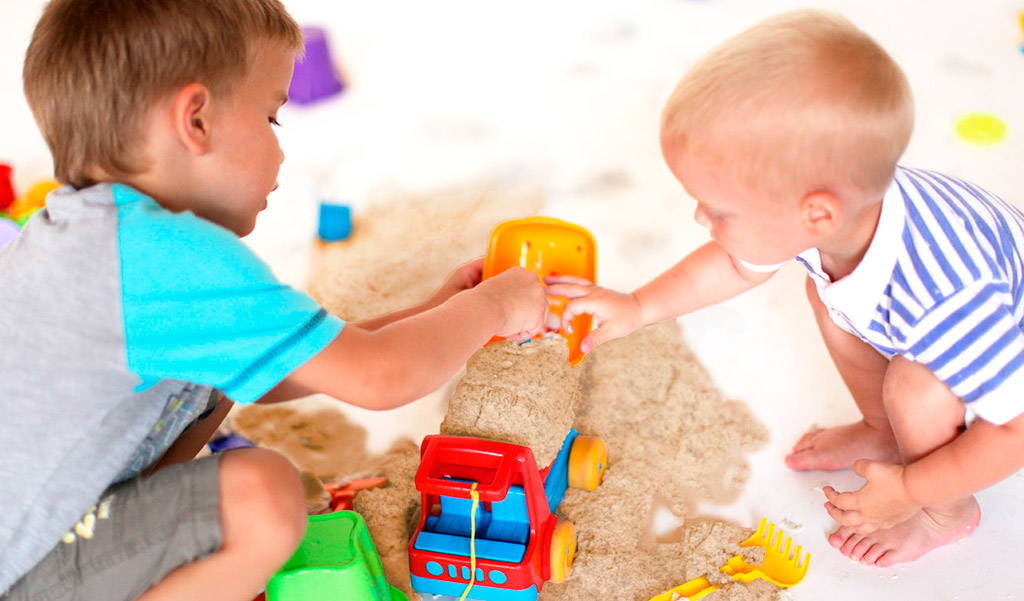 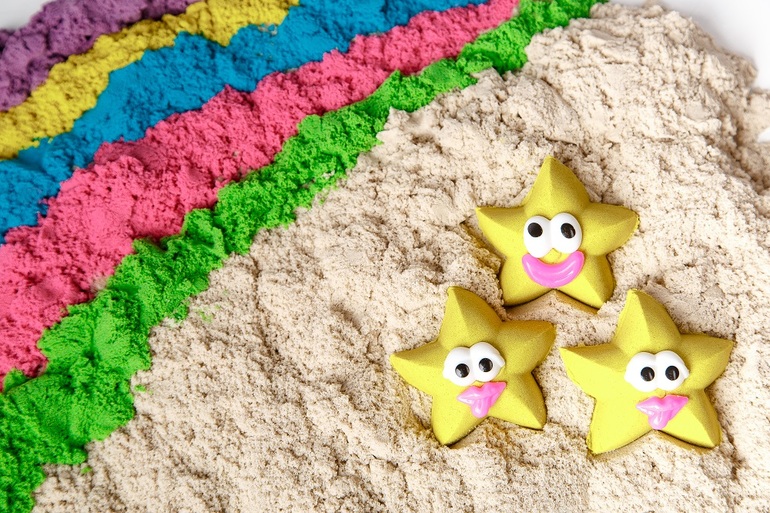 Из камней он появился,Зёрнами на свет явился:Жёлтый, красный, белыйИли светло-серый.То морской он, то – речной.Отгадайте, кто такой!
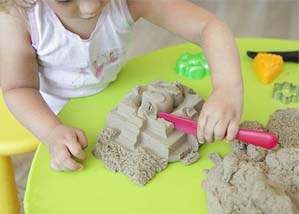 Я сижу в песке, пока Мама жарит блинчики. Я из глины и песка Приготовлю глинчики. Глинчики песочные, Вкусные и сочные!
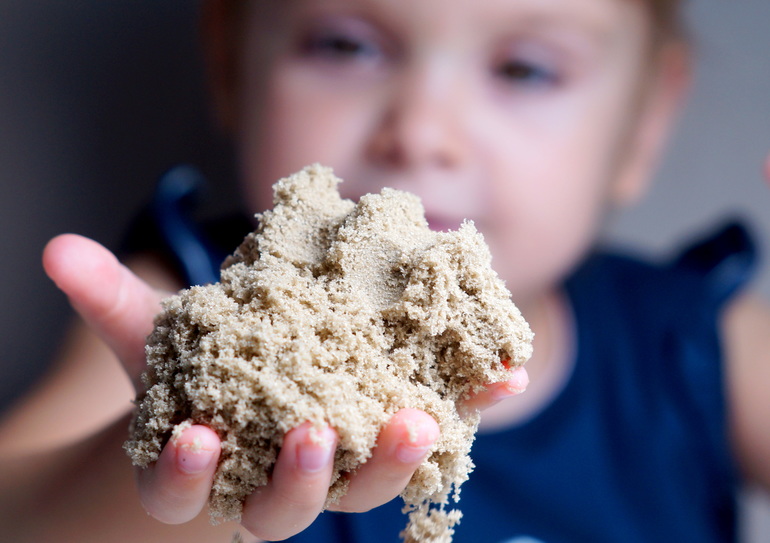 Что-то можно в нём зарыть,
По нему люблю ходить,
И на нём поспать часок.
Угадали что? - ... (песок)
В руки мы берем совочек,Сыплем желтенький песочек.Помогай мне, не ленись!Наш куличик, получись!
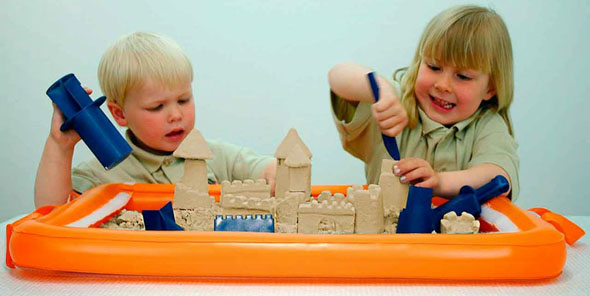 Чистый, жёлтый и сыройХочешь — рой, А хочешь — строй, Хочешь — куклам испекиЗолотые пирожки.Приходите к нам, ребятаНе забудьте взять лопатыЭкскаваторы, совки, Вёдра и грузовики. Тут и крики, тут и смехИ работа есть у всех.
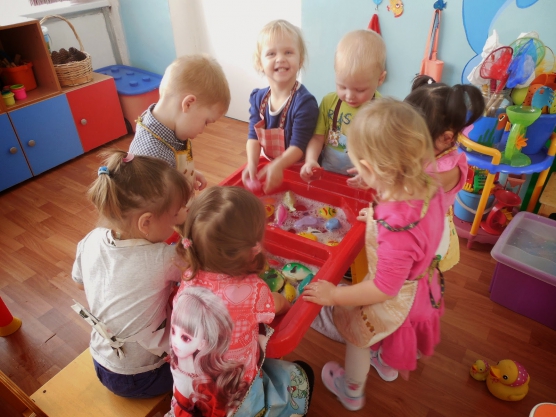 Пусть не сердятся родители,
Что измажутся строители,
Потому что  тот, кто строит,
Тот чего-нибудь да стоит!
И не важно, что пока
Этот домик из песка!
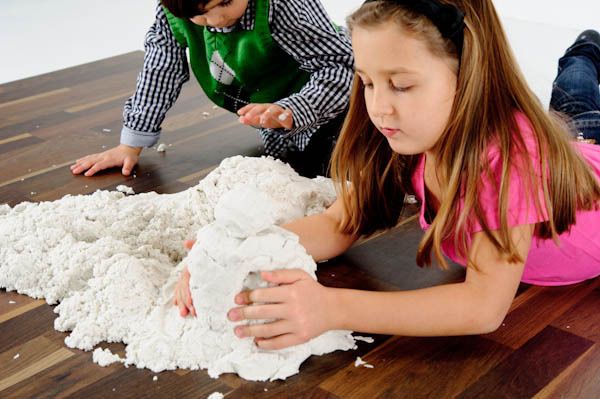